Unit 3-4 Polygon Angle Sum Theorem
PLANE Geometry
Polygon:
A closed plane figure with at least three sides. The sides intersect only at their endpoints, and no adjacent sides are collinear.
Polygon
Not a Polygon
Example 1:
Classify a Polygon by Sides
Classify Polygon by Shape
Convex
A Polygon that has No Diagonal With Points Outside the Polygon.
Concave
A Polygon that has At Least 1 Diagonal with Points Outside the Polygon.
Example 2:
Classify each Polygon by Sides and Shape.
Polygon Interior Angles Sum
Example 3:
Find The Sum of the Interior Angles of the Given Polygon.
Example 4:
Example 5:
Polygon Exterior Angles Sum
The Sum of the Exterior Angles of a Polygon is Equal to 360.
Regular Polygon
Equilateral Polygon: All Sides Congruent

Equiangular Polygon: All Angles Congruent

Regular Polygon: A Polygon the is Both Equilateral and Equiangular
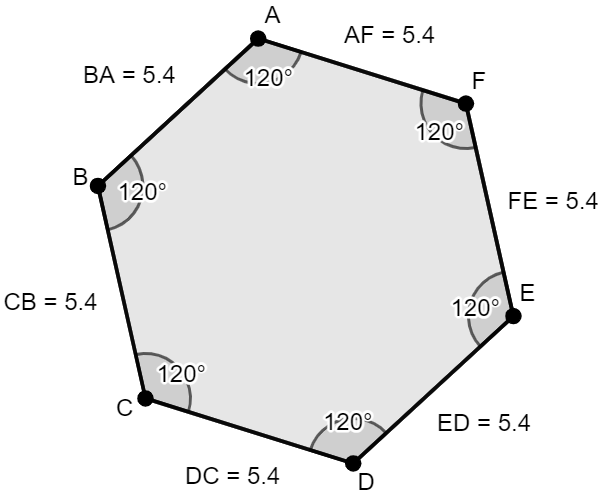 Find The Sum of the Interior Angles, the Measure of One Interior Angle, and the Measure of One Exterior Angle.
Example 6: